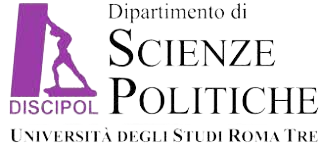 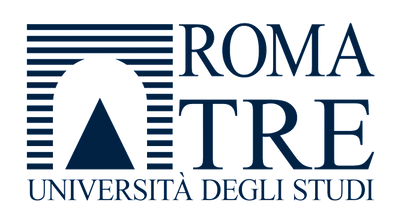 M A	P R O G R A M M E	I N
INTERNATIONAL  STUDIES
OPENING POSSIBILITIES
EDUCATIONAL AND  PROFESSIONAL  OBJECTIVES
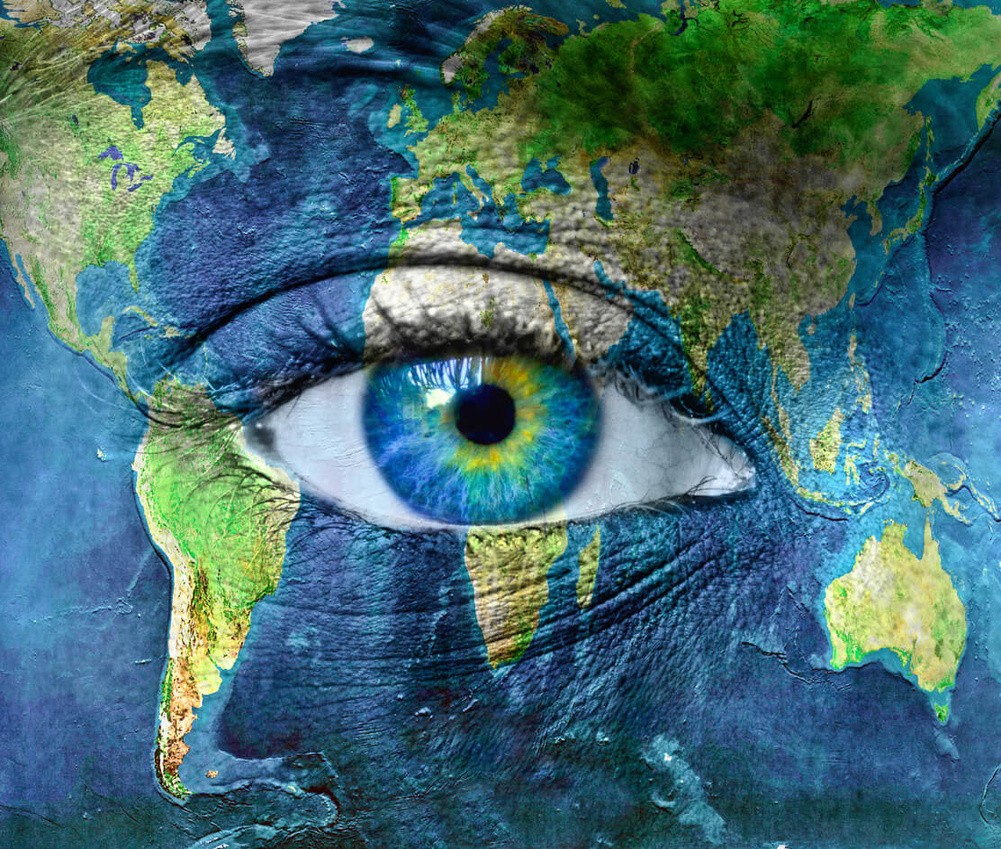 The Master of Arts in International Studies (MAIS)  provides students with the tools to understand and operate  in the international environment. The teaching method  ensures that students are constantly engaged in the  classroom, where they can experience different approaches  to the study and analysis of key international dynamics and  challenges. The MAIS degree opens up career opportunities  in diplomacy, both at the national and at the international  level, NGOs, corporations and think tanks.
MAIS KEY TOPICS
THEORY	OF  INTERNATIONAL  RELATIONS
HISTORY OF  INTERNATIONAL  RELATIONS
INTERNATIONAL  LAW
MACROECONOMIC  MODELS
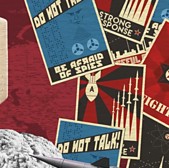 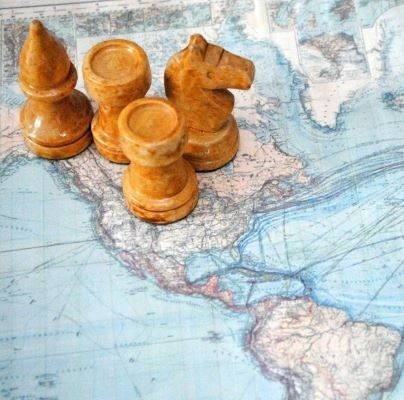 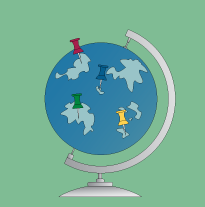 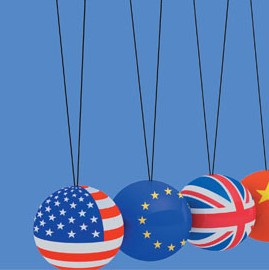 MAIS KEY TOPICS
THEORY OF  HUMAN RIGHTS
GLOBALISATION  PROCESSES
PEACEKEEPING &  COOPERATION
REGIONAL  INSTITUTIONS &  POLITICS
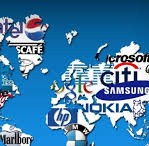 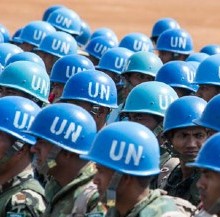 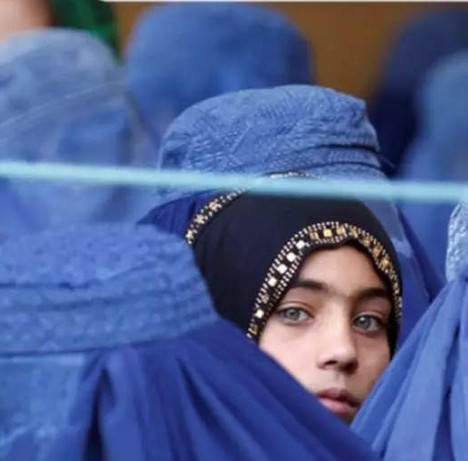 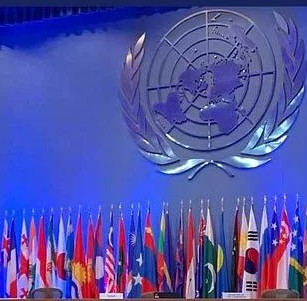 HOW MAIS WORKS
2 FREE-CHOICE  COURSES
ARABIC STUDIES  CHINESE STUDIES
GLOBAL ECONOMY AND LABOUR  RIGHTS
HISTORY AND POLITICS OF MIDDLE  EAST AND NORTH AFRICA
HISTORY OF MIGRATION  REPRESENTATIVE INSTITUTIONS IN  EUROPE: HISTORY AND THEORIES  THE EU IN GLOBAL ENVIRONMENTAL  GOVERNANCE
3 ELECTIVE COURSES
EAST ASIAN HISTORY IN THE  CONTEMPORARY WORLD  EUROPEAN CONSTITUTIONAL LAW  EVOLVING SECURITY IN THE POST  1945 WORLD
GENDER & POLITICAL THEORIES  MULTICULTURAL AMERICAN  LITERATURE
SUSTAINABILITY, ECONOMIC  DEVELOPMENT, AND TRANSPORT  THE ROOTS OF GLOBALIZATION:  EUROPEAN EXPANSION AND  COLONIALISM
8 MANDATORY COURSES
INTERNATIONAL LAW & DEVELOPMENT  IINTERNATIONAL HISTORY OF PEACE  INTERNATIONAL MACROECONOMICS  NTERNATIONAL POLITICS
THE INTERNATIONAL SYSTEM AFTER  THE END OF THE COLD WAR  THEORY OF HUMAN RIGHTS
THE UNITED STATES AND THE WORLD IN  THE 20TH AND 21ST C.  FRENCH/GERMAN/RUSSIAN/SPANISH
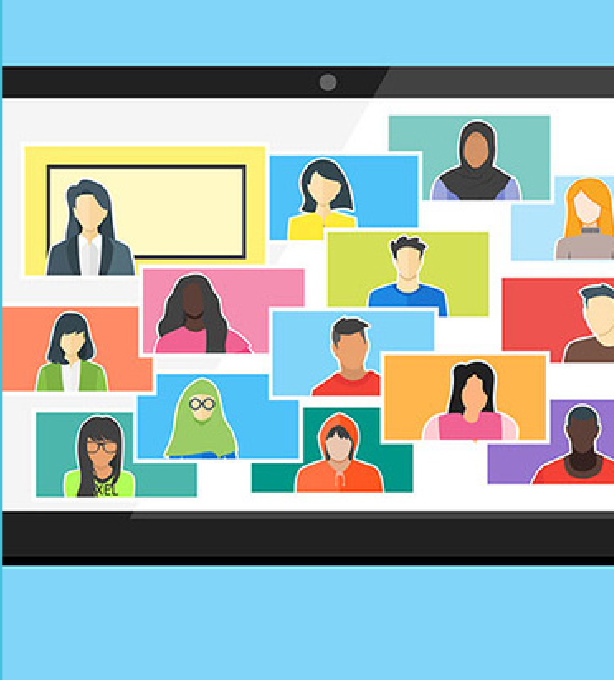 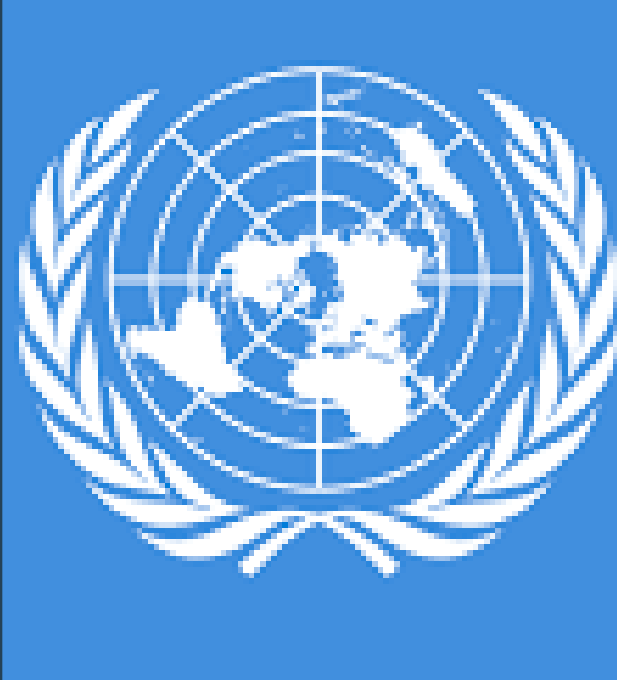 INTERNSHIP  OPPORTUNITIES
Some	international	organisations	offer	paid
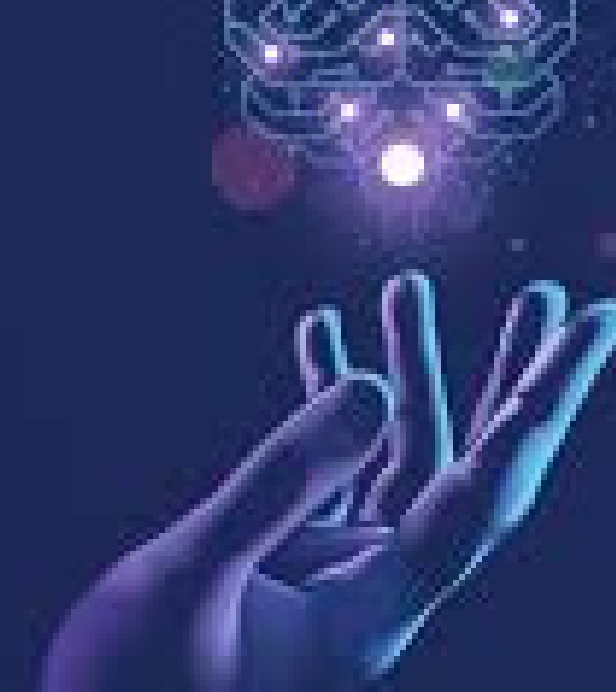 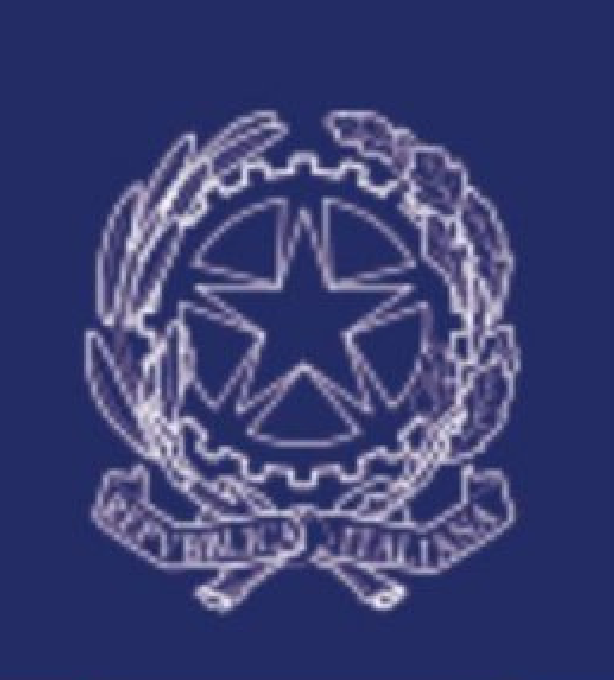 internships	 as	part	of  recruitment	programmes.
their  These
university  internships
are	open	to	all	students.	Sometimes	a  selective process is required for specific calls.
INTERNATIONAL ACCELERATED DEGREE PROGRAMME
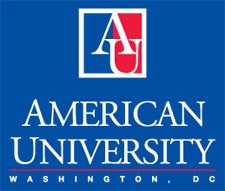 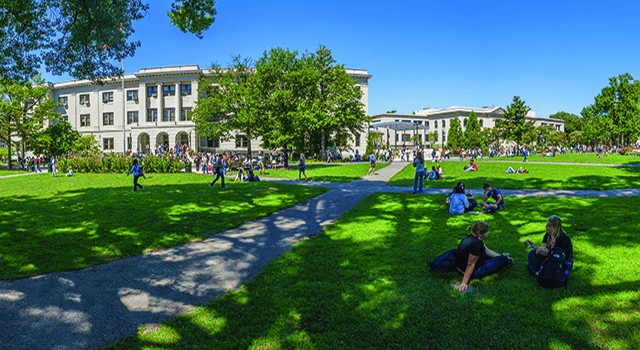 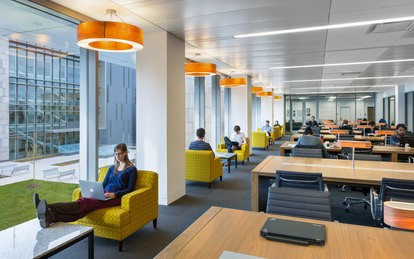 Graduates' Employment Status
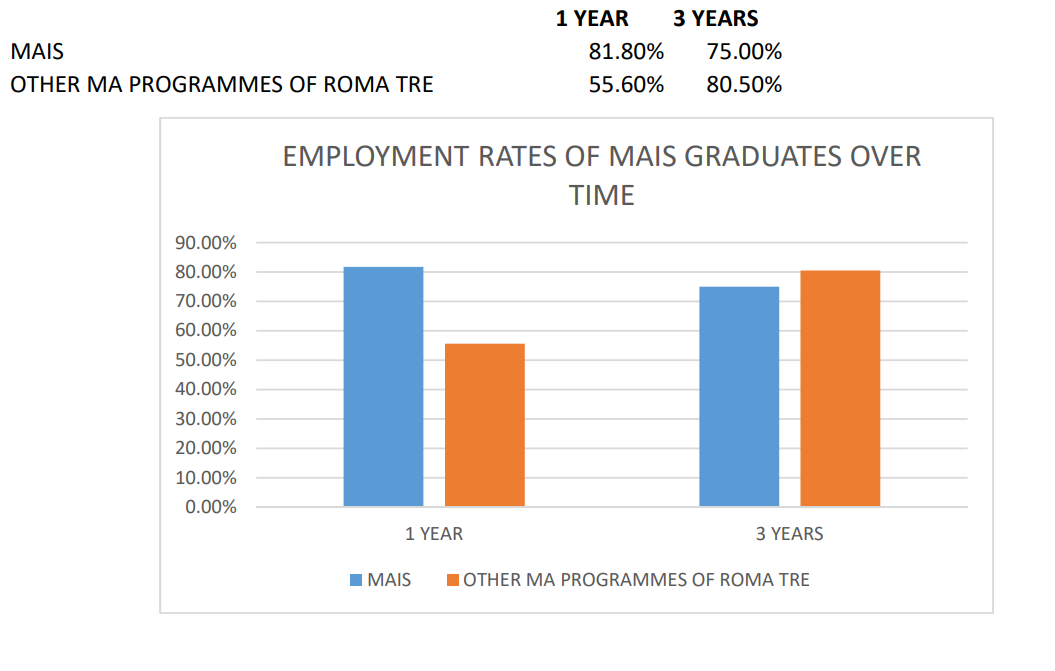 Graduates' Employment Status
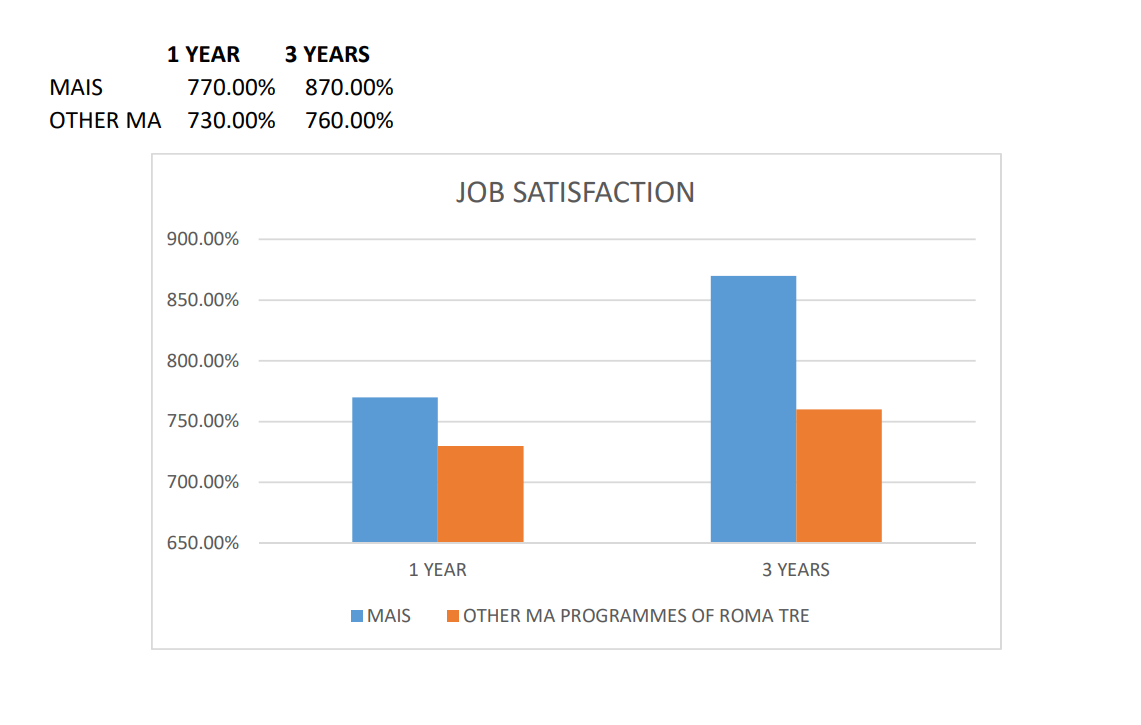 Graduates' Employment Status
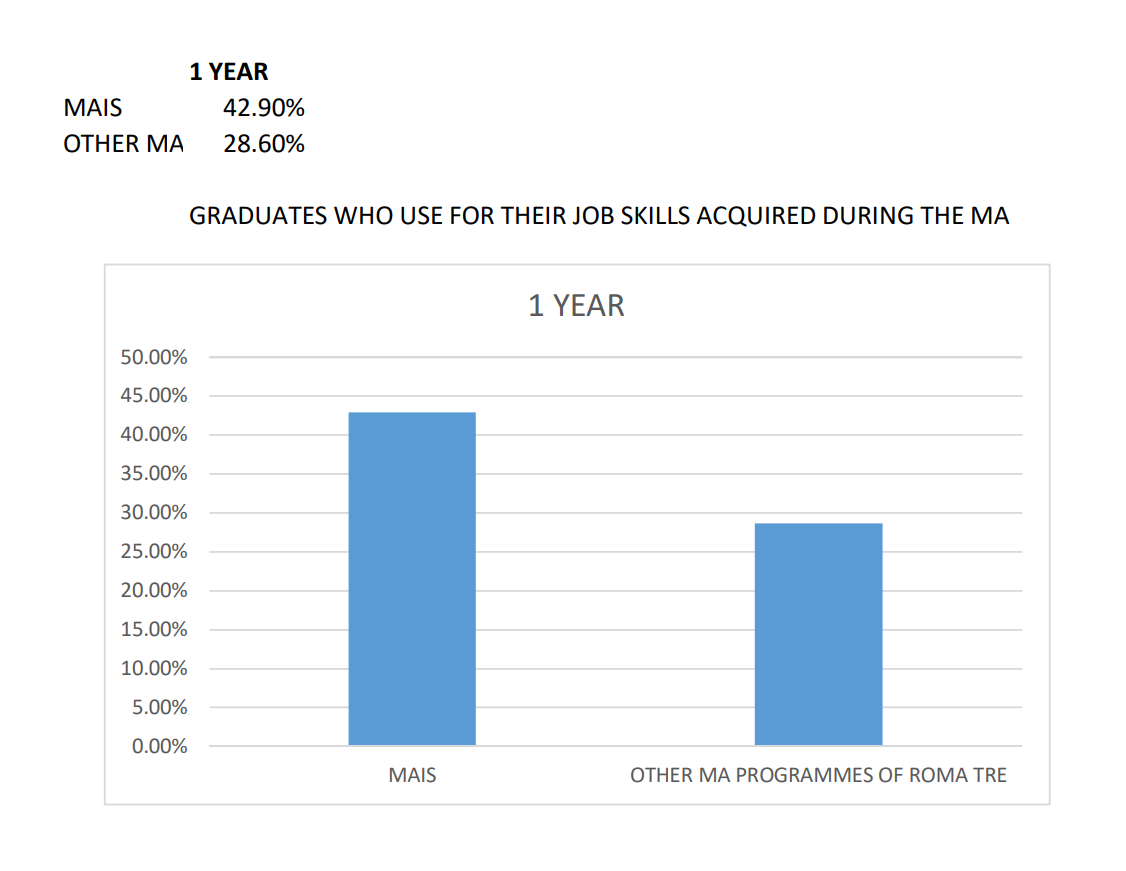 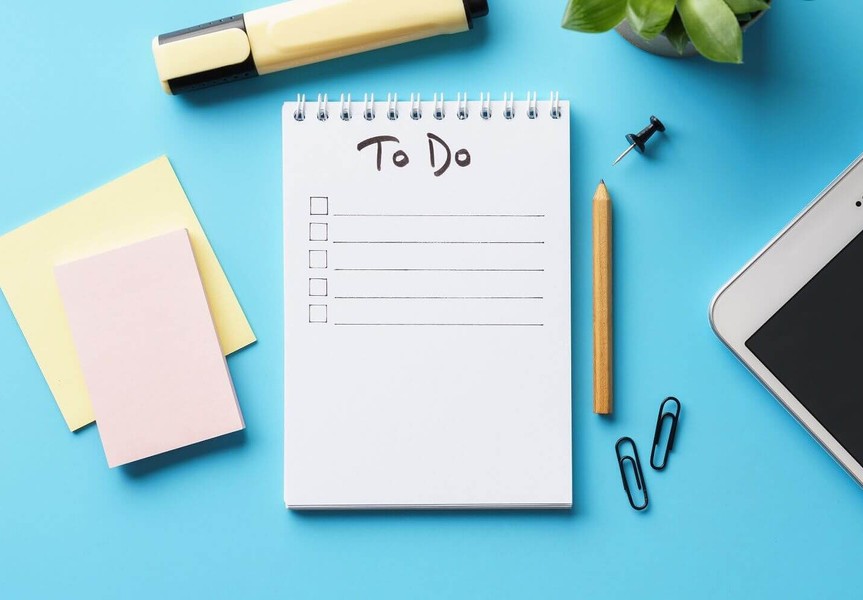 How to Be Eligible
Maintain at least a GPA of B throughout your undergraduate  studies.

Successfully finish at least 1 Course (6 ECTS) in:    Political Science/International Relations/Sociology    History
Economics  Law

Proficiency in 2 Foreign Languages (English is Mandatory - B2 Level according to the CEFR).

You Can Apply Even if You Graduate in the Next Months After the Application  (Enrolment Deadline = Beginning of September - Late Enrolment with a Fee = Beginning  of December - Graduation = within the End of March)
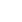 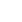 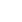 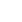 Scholarships, VISA, and Residence Permit
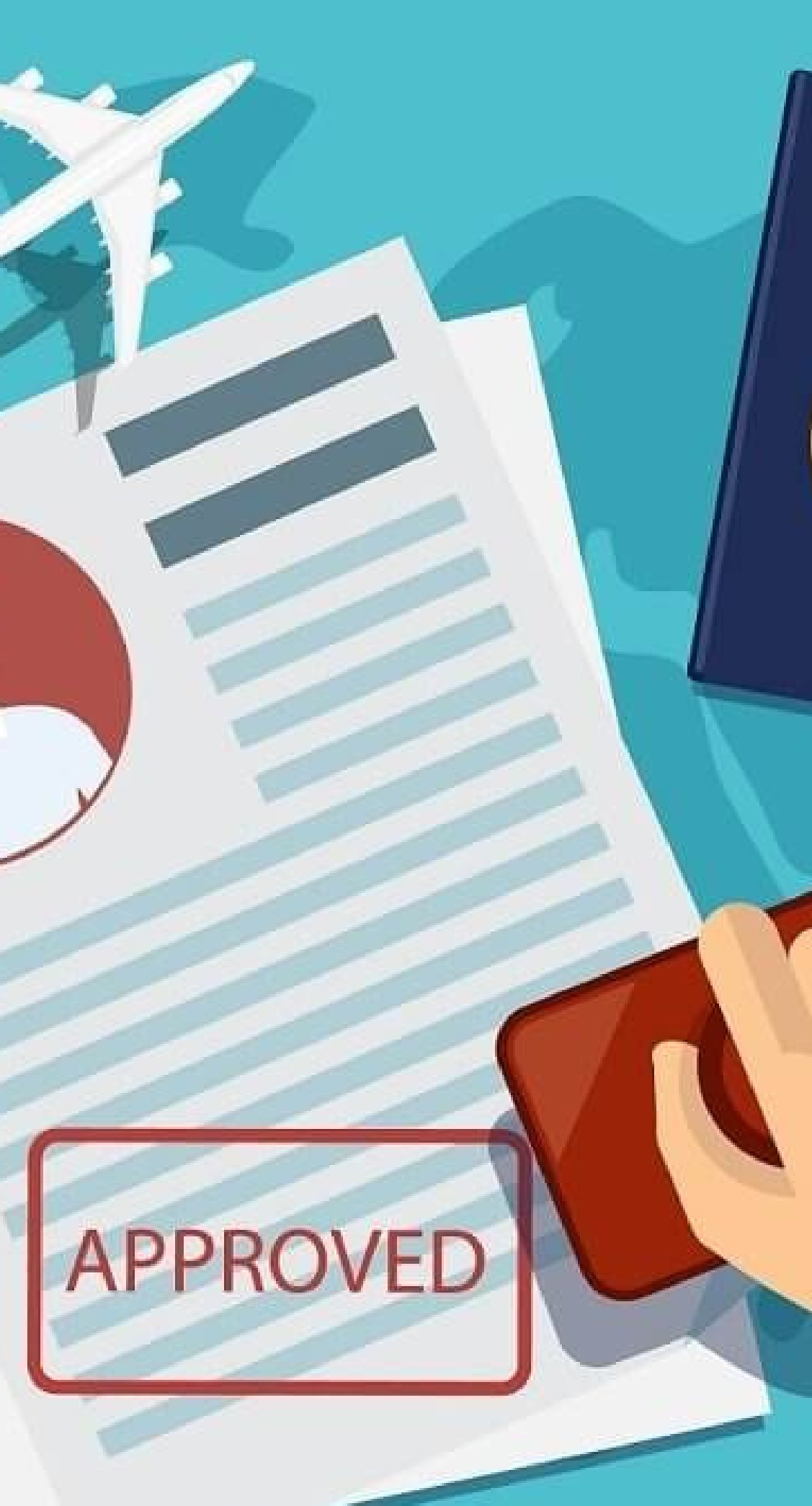 Apply for :

Scholarships and other benefits = It is possible to apply for a scholarship and housing  through the Regional Institution for Study Rights Lazio Disco.

Those applicants who aren't eligible for a scholarship or students that could not apply within the  deadline, can still ask for a reduction of the university fees according to the information available on  Roma Tre website (Tuition Fees).

VISA (only for non-EU students) = Register on the Universitaly platform that enables  students to both apply to the University and to	request a visa for study purposes.

Residence Permit (only for non-EU students) = No later than 8 days after arriving in  Italy, students must apply for a residence permit for study reasons at the local Police  Headquarters. The application can also be submitted at the Post Office, by filling out the  relative application forms. Several agencies and qualified charitable institutions may also  provide assistance with regard to the submission of the forms.

Upon application, the student shall be identified and asked to pay a fee for the residence permit issuing  procedure, which amounts to a total of approximately 107.50 Euros. For further info on this subject,  please see Study in Italy.
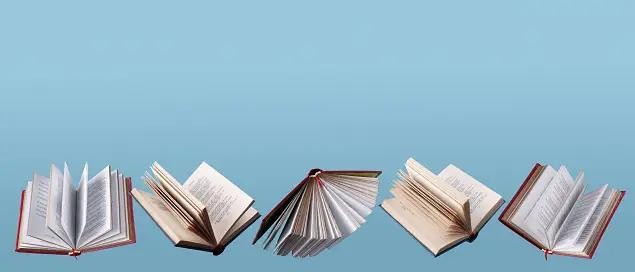 In Case of Remedial Courses/Single Units
Pay attention to the deadlines (Enrolment and Payment)
All the remedial courses taken at Roma Tre are fully refunded  after your enrolment in the MAIS.
It is mandatory to pass the final exams within the Fall Semester  (January/February) or you are not eligible for admission.
A minimum passing grade of 18/30 is required (Remedial  Courses Do Not Count toward the MA Degree).
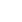 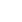 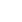 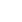 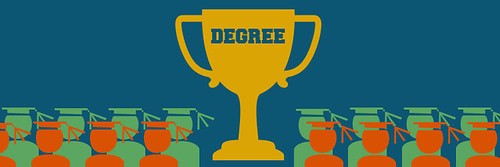 From Enrolment to Graduation
Offices of Reference during the Pre-Enrolment
CULM (for didactic matters) & Roma Tre Office for Students with International  Degree (for administrative procedures and Universitaly) are in charge of supporting students  from the pre-enrolment stage right up to enrolment.

Offices of Reference after the Enrolment
After enrolment, students shall basically refer to:

Roma Tre Student Office for bureaucratic/administrative procedures;  the Department of Political Science and CULM for didactic matters
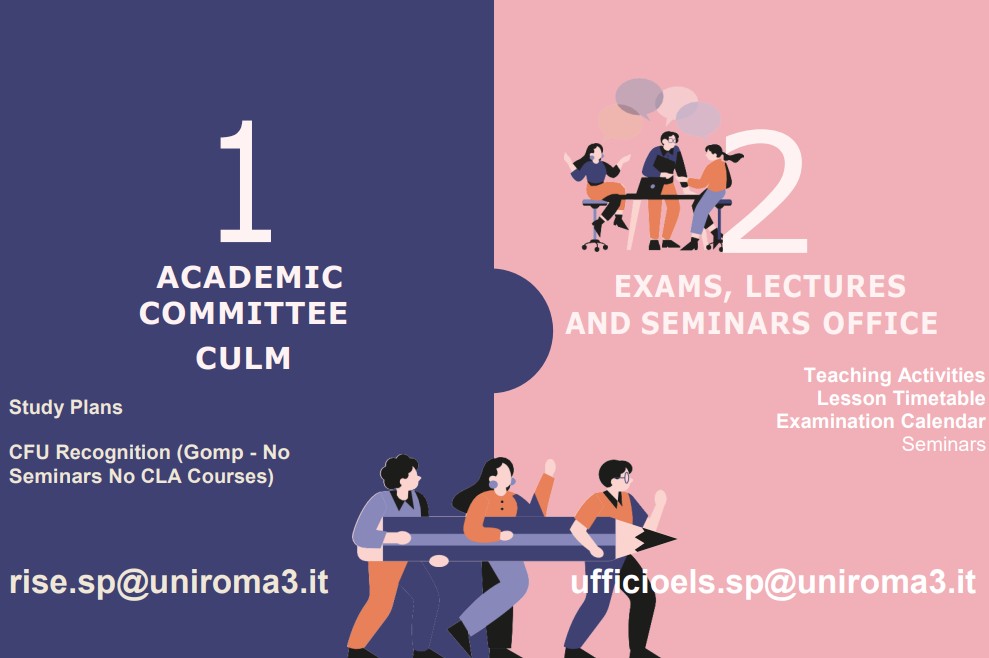 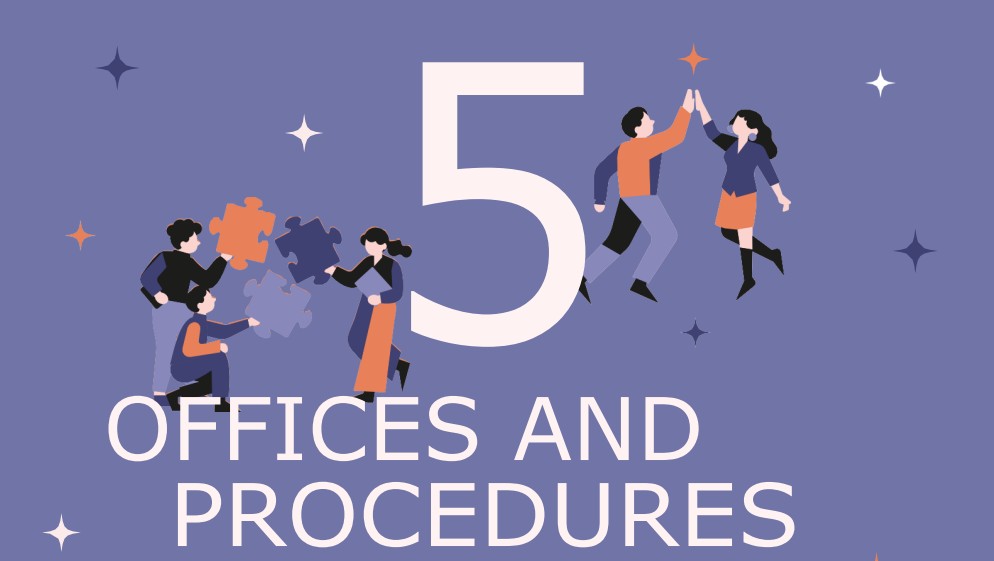 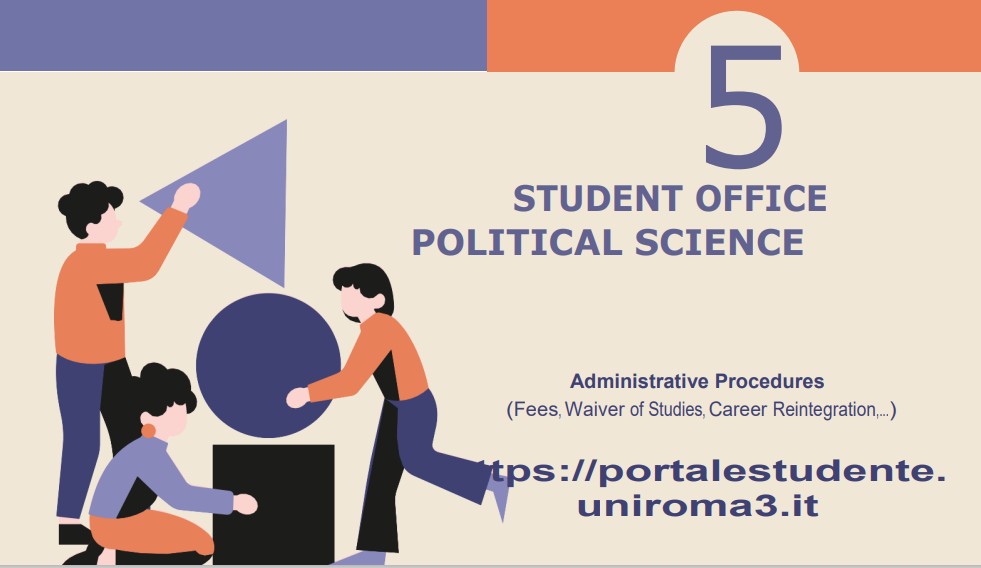 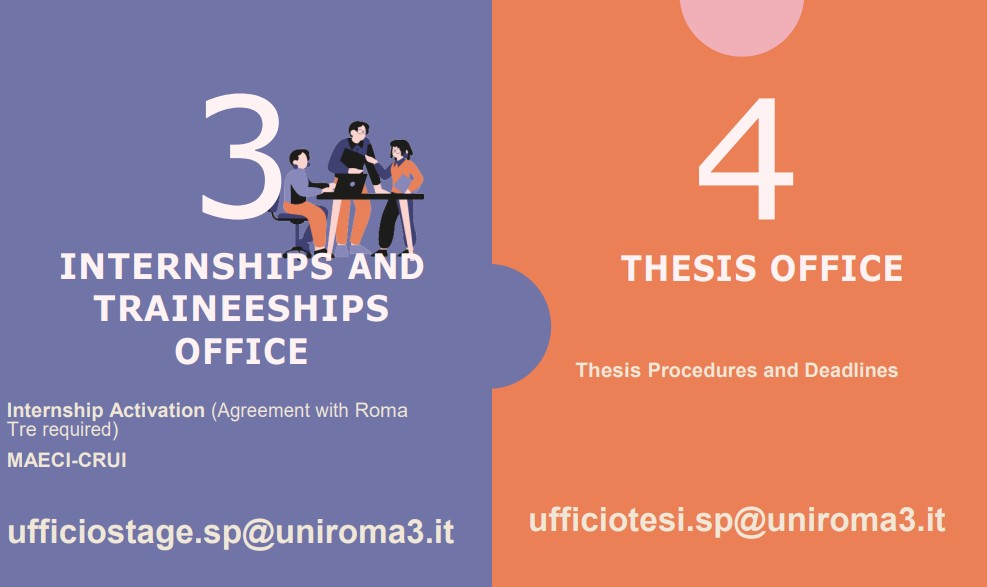 WHO IS WHO
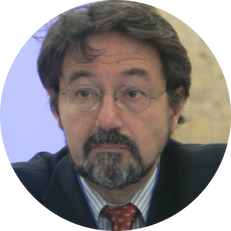 PROF. LEOPOLDO NUTI
Academic Committee Coordinator  leopoldo.nuti@uniroma3.it
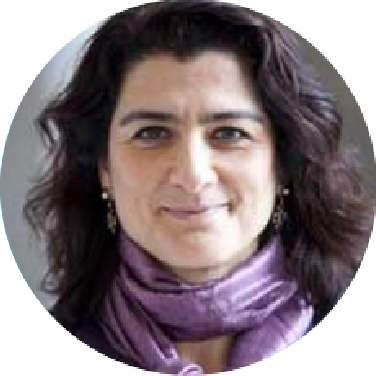 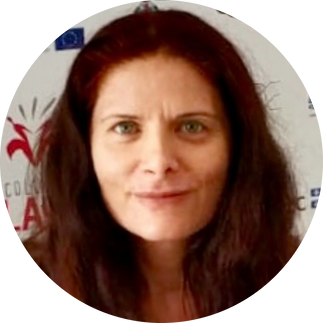 PROF. MARILENA GALA
MA Programme Coordinator  marilena.gala@uniroma3.it
DR. LEILA TAVI
MA Programme Officer  rise.sp@uniroma3.it
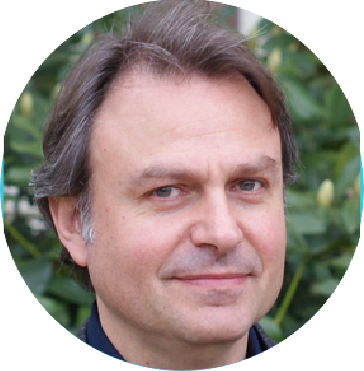 PROF. FRANCESCO MAIOLO
MA Programme Tutor  francesco.maiolo@uniroma3.it
THANK YOU FOR YOUR TIME
ANY QUESTIONS?